Mobbeel Innovation Challenge
Hackatón no-code
TÍTULO DEL PROYECTO
Participante 1
Participante 2
Participante 3
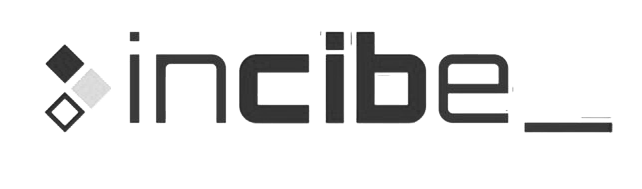 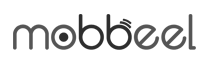 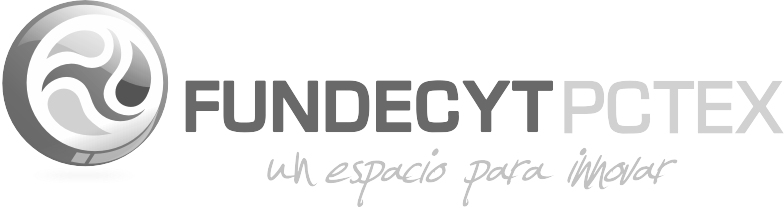 Mobbeel Innovation Challenge
Hackatón no-code
PROBLEMA
Descripción del problema que queremos resolver
¿Por qué es importante resolverlo?
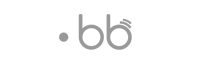 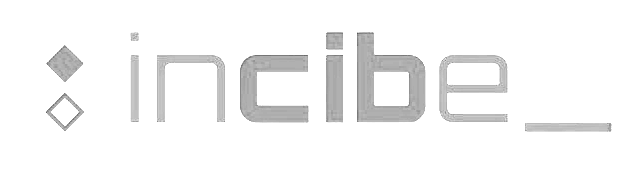 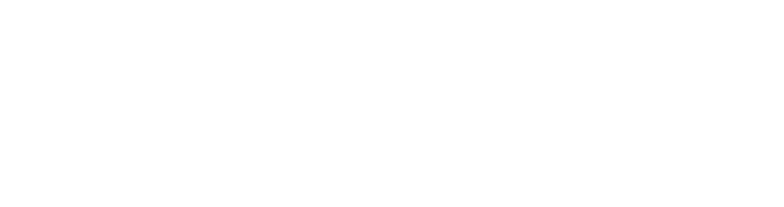 Mobbeel Innovation Challenge
Hackatón no-code
SOLUCIÓN
Descripción de nuestra solución
Explicación sencilla del funcionamiento esperado
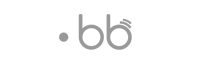 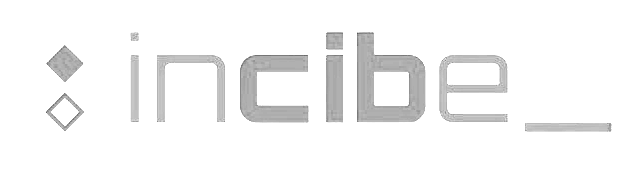 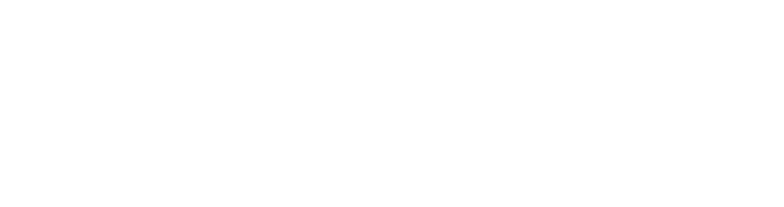 Mobbeel Innovation Challenge
Hackatón no-code
PROPUESTA DE VALOR
¿Qué hace a nuestra solución mejor que el resto?
¿Qué beneficios clave aporta a los clientes?
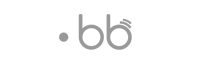 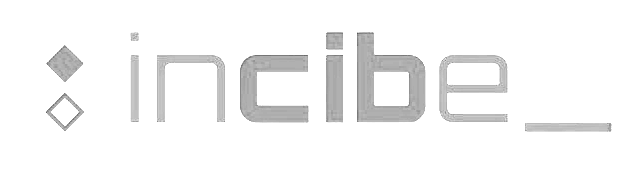 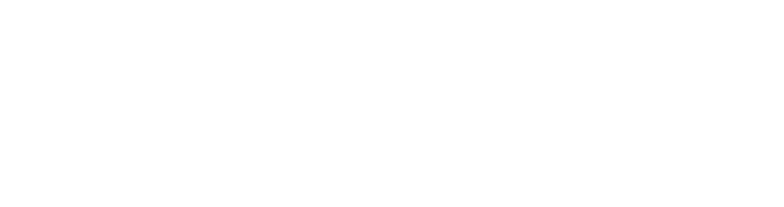 Mobbeel Innovation Challenge
Hackatón no-code
MODELO DE NEGOCIO
¿Cómo podemos ganar dinero con nuestra idea?
¿Quiénes serán nuestros clientes?
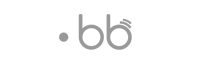 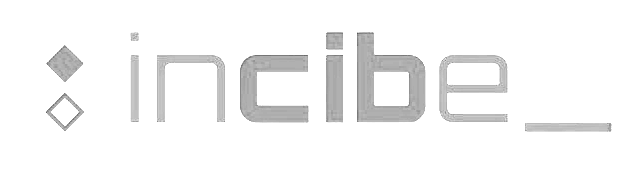 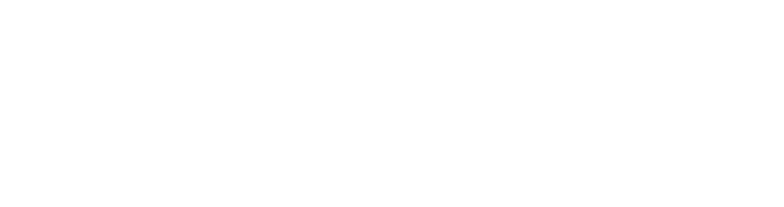 Mobbeel Innovation Challenge
Hackatón no-code
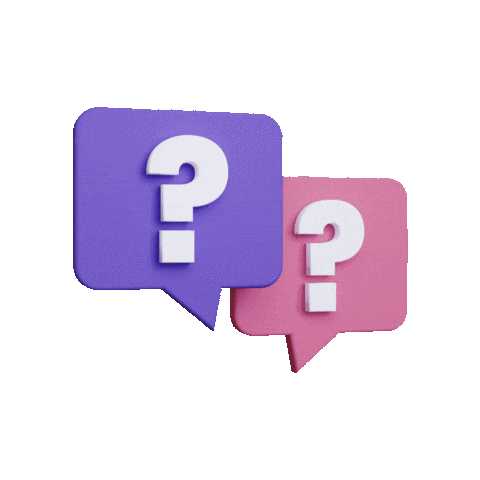 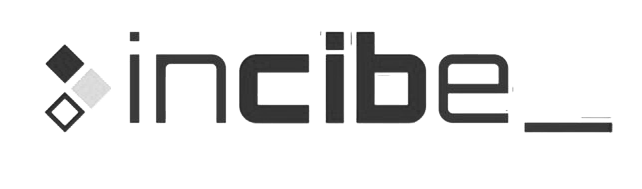 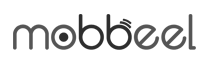 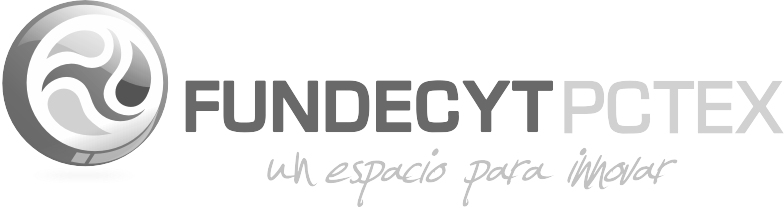